МОСКОВСКИЙ ИНСТИТУТ ЭЛЕКТРОНИКИ И МАТЕМАТИКИ
НАЦИОНАЛЬНОГО ИССЛЕДОВАТЕЛЬСКОГО УНИВЕРСИТЕТА «ВЫСШАЯ ШКОЛА ЭКОНОМИКИ»
Об итогах работы МИЭМ НИУ ВШЭ в 2013/2014 учебном году
Научный руководитель, директор МИЭМ НИУ ВШЭдоктор технических наук, профессор, академик РАО 
Тихонов А.Н.
МОСКОВСКИЙ ИНСТИТУТ ЭЛЕКТРОНИКИ И МАТЕМАТИКИ НАЦИОНАЛЬНОГО ИССЛЕДОВАТЕЛЬСКОГО УНИВЕРСИТЕТА «ВЫСШАЯ ШКОЛА ЭКОНОМИКИ» 2014 г.
О приемной кампании 2014 года
План приема в МИЭМ НИУ ВШЭ был установлен: бакалавриат - 230 чел., специалитет – 30 чел. и магистратура - 115 чел. По факультетам план приема приведен в таблице:
О приемной кампании 2014 года
В результате на конкурсный отбор в МИЭМ НИУ ВШЭ было подано 3188 заявления, а средний конкурс в МИЭМ НИУ ВШЭ оказался 12,5 чел. (15.6 – 2013 г.) на место.
Результаты зачисления
Результаты зачисления
Магистратура
Для обеспечения набора в магистратуру МИЭМ НИУ ВШЭ были разработаны 7 магистерских программ по пяти направлениям обучения:
Магистратура
Приемная кампания по набору в магистратуру включала в себя следующие мероприятия:
Создание сайтов по каждой магистерской программе.
Регистрация поступающих на сайтах магистерских программ.
Участие в выездной зимней школе.
Публикация интервью с руководителями магистерских программ на портале НИУ ВШЭ.

Результаты приема в магистратуру (проходной балл – 40)
Итоги выпуска 2014 года
Выпуск бакалавров, специалистов в 2014 году составил 338 чел. в том числе по факультетам:
ФИТиВТ – 160 чел.
ФПМиК – 73 чел.
ФЭТ – 105 чел.
Довузовская подготовка. Бакалавриат
С 25 по 30 марта 2014г., во время весенних каникул, была проведена Весенняя техническая школа «Опережая время» для школьников 9, 10 и 11 классов.
Из участников школы абитуриентами (студентами) НИУ ВШЭ в 2014 г. стали -  11 человек.

МИЭМ НИУ ВШЭ проведена большая работа с Дирекцией по профессиональной ориентации и работе с одаренными учащимися НИУ ВШЭ по организации и проведению Межрегиональной олимпиады школьников "Высшая проба" 2013-2014 уч. г.
В МИЭМ поступило 20 олимпиадников, из них 15 без вступительных экзаменов.

МИЭМ НИУ ВШЭ с Дирекцией  по профессиональной ориентации и работе с одаренными учащимися НИУ ВШЭ впервые начал участвовать в проведении открытого творческого конкурса школьников Конкурс Юных по двум направлениям: «Юный АйТишник» и «Юный инженер».

В рамках всероссийского форума научной молодежи Шаг в будущее, МИЭМ участвовал в организации и проведении Симпозиума «Наука, техника, искусство: взгляд в будущее»
Число участников форума - 44 человека.
Довузовская подготовка. Магистратура
МИЭМ НИУ ВШЭ принимал участие в организации и проведении Зимней школы НИУ ВШЭ для поступающих в магистратуру по направлению «Инженерно-техническая школа», февраль 2014 г. Подано заявок 82, отобрано 40, участвовало 36 чел. В магистратуру НИУ ВШЭ поступило 4 чел., из них в МИЭМ НИУ ВШЭ на образовательную программу «Информационные системы и компьютерные сети»- 1 чел.

МИЭМ НИУ ВШЭ участвовал в проведении Олимпиады для студентов и выпускников вузов:
всего по направлениям МИЭМ НИУ ВШЭ в 2013 г. зарегистрировано: 91 чел. 	в том числе из НИУ ВШЭ: 11 чел.
всего по направлениям МИЭМ НИУ ВШЭ в 2014 г. зарегистрировано: 101 чел. 	в том числе из НИУ ВШЭ: 28 чел.количество очных участников: 98 чел.количество стран участников: 9
Из числа победителей олимпиады по направлениям подготовки и профилям МИЭМ НИУ ВШЭ в магистратуру НИУ ВШЭ поступили 4 чел., из них в магистратуру МИЭМ НИУ ВШЭ – 3 чел.
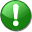 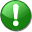 Итоги конкурса «Лучший преподаватель»
25 в 2013 г.
Результаты конкурса ППС июне 2014 г.
Аспирантская школа потехническим наукам
Аспирантская школа по техническим наукам осуществляет подготовку по образовательным программам: «Информатика и вычислительная техника», «Электроника, радиотехника и системы связи» и «Физика и астрономия»
Академический директор, д.т.н., профессор Тумковский Сергей Ростиславович
Образовательные программы и профили подготовки
Тематический план 2014 г.
22 млн. в 2013 г.
Гранты РФФИ 2014 г.
1 470 800,00 в 2013 г.
Индивидуальные исследовательские проекты
в 2013 г. 8 проектов
Всего по НИУ ВШЭ – 78 проектов
Научно-учебные группы (НУГ)»(Учитель-Ученики)
Всего по НИУ ВШЭ – 19 проектов
Госконтракты, НИОКР, ОКР
37 067 000,00 в 2013 г.
Академические надбавки
На академические надбавки 2014 г. от сотрудников МИЭМ НИУ ВШЭ подана 91 заявка, из которых победителями (получателями надбавок) стали 77 наших сотрудников – 90% от подавших заявки (+ 5 наших сотрудников получили персональные надбавки ректора) по следующим направлениям:
 включая Четверикова В.М. (заявка подана по направлению «Экономика»)
Надбавка за академическую работу (1-й уровень) устанавливается на 1 год: размер - 35 000 рублей в месяц.
Надбавка за академические успехи и вклад в репутацию НИУ ВШЭ (2-й уровень) устанавливается на 2 года, размер - 60 000 рублей в месяц.
Надбавка за статью в зарубежном журнале (3-й уровень)  устанавливается на 2 года. Размер надбавки 3 уровня дифференцирован и зависит от квартиля журнала, размера ставки и количества аффилиаций.
Студенческие активности
В период с 17 по 28 февраля 2014г была проведена Ежегодная научно-техническая конференция студентов, аспирантов и молодых специалистов НИУ ВШЭ. 
На конференцию было заявлено 230 работ, приняли участие:
Бакалавров – 77; Магистрантов – 41; Аспирантов – 108; Молодых  специалистов – 17

Материалы конференции размещены на ресурсах Научной Электронной библиотеки «eLIBRARY.RU» и включены в Российский индекс научного цитирования (Science Yndex).

В период 2013-2014 уч.г. студенты и магистранты МИЭМ принимали участие в следующих мероприятиях:
Science Challenge Innostar, октябрь 2013 г. (ООО Парк-Медиа, Департамент науки, промышленной политики и предпринимательства города Москвы);
Конкурс инновационных проектов Innostar, ноябрь 2013г. (ООО Парк-Медиа, Департамент науки, промышленной политики и предпринимательства города Москвы);
Конкурс молодежных инновационных проектов Программы «Участник молодежного научно-инновационного конкурса» («УМНИК»), 2014г. (Организатор – Фонд содействия малым формам развитию предпринимательства в научно-технической сфере).

В рамках субсидий Департамента образования города Москвы 2013 г. Проведены: 
«Студенческая экологическая программа – ЭКО-2013»;
«Кубок вузов города Москвы по парусному спорту «Студенческая парусная неделя».
Стипендиальное обеспечение
Повышенную государственную академическую стипендию за особые достижения в научно-исследовательской деятельности:  
В первом полугодии (осень - зима) получили -15 чел.
Во втором полугодии (зима - весна) получили - 7 чел.

133 студента получили социальную стипендию

12 студентов получили стипендию Правительства города Москвы

45 студентов получили повышенную стипендию по ПП №945

26 студентов получили повышенную социальную стипендию по ПП №679
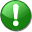 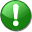 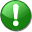 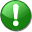 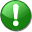 МИЭМ СтрогиноТекущее состояние
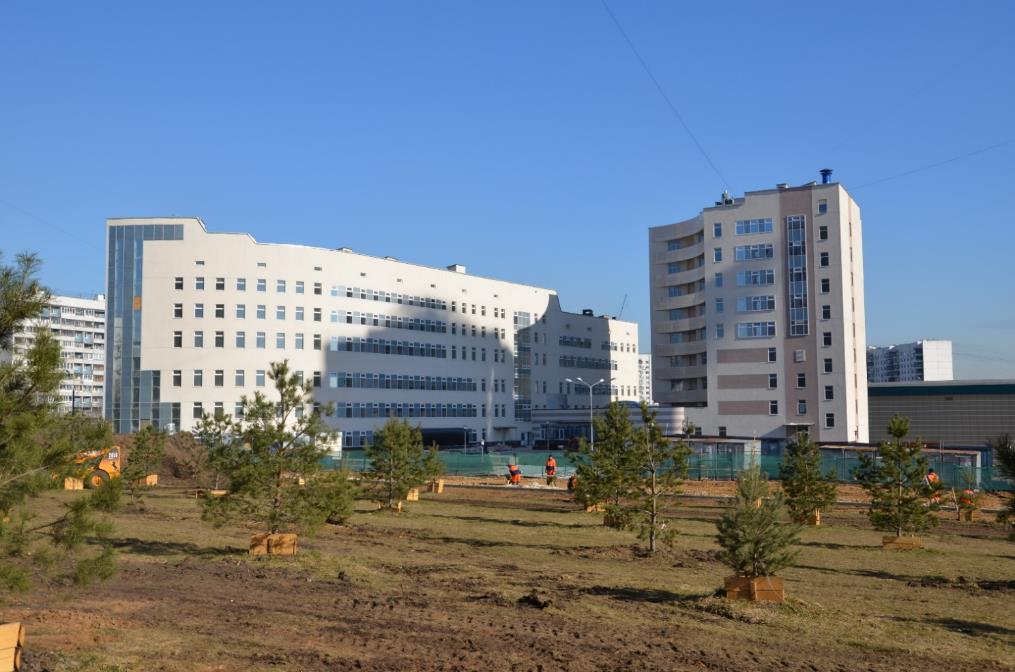 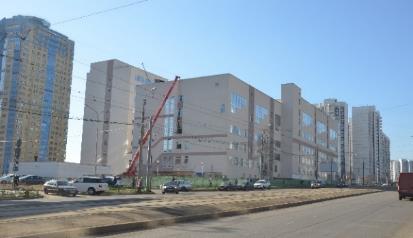 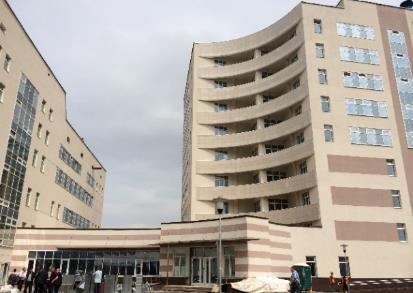 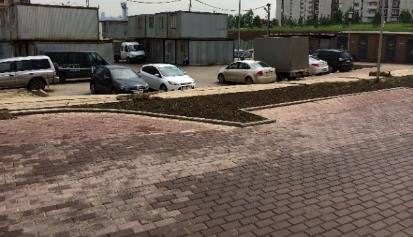 [Speaker Notes: По столбцам:
По 2013 году: Москва + филиалы. 
По 2020 году:
для показателя № 1 по филиалам план = факт (добавил около 680 и округлил)
Для других показателей показан план из ТОП5-100, только Москва. Других подтвержденных планов нет.

По показателям:

1. Численность преподавателей и исследователей не включает численность стажеров-исследователей (данные Управления персонала для Бюллетеня абсолютных показателей), на конец года, с учетом доли занимаемых ставок

2. Преподаватели и исследователи, привлеченные на международном рынке: численность иностранных (без учета стажеров-исследователей и ассистентов (8,5), иностранных граждан стран СНГ без ученой степени (9,25)) НПР (82,5) + российские граждане со степенью PhD (26,5). Численность иностранных граждан со степенью PhD – 49, всего НПР со степенью PhD – 75,5. НПР - иностранные граждане стран СНГ с ученой степенью доктора или кандидата наук 3,5, НПР – иностранные граждане (за исключением стран СНГ), не имеющие ученой степени – 30. + 13 иностранцев и россиян с PhD в филиалах

3. Российские преподаватели и исследователи, публикующиеся в рецензируемых международных журналах – оценка по спискам получателей надбавок 3-го уровня (за статью в зарубежном рецензируемом журнале), без учета иностранцев и россиян с PhD 27 (получатели 2012-2014 гг.) + 81 (2013-2015 гг.) + филиалы 17 (2013-2015) + 14 (2012-2014)
Статьи считаются за 3 года, цитирования за 5 лет, комментарии к расчету на предыдущем слайде (соответствуют второму и третьему показателю соответственно)

4. Остальные показатели подтверждаю, кроме показателя: Доля исследовательских коллективов, интегрированных в глобальные научные сети, %]
МИЭМ СтрогиноТекущее состояние
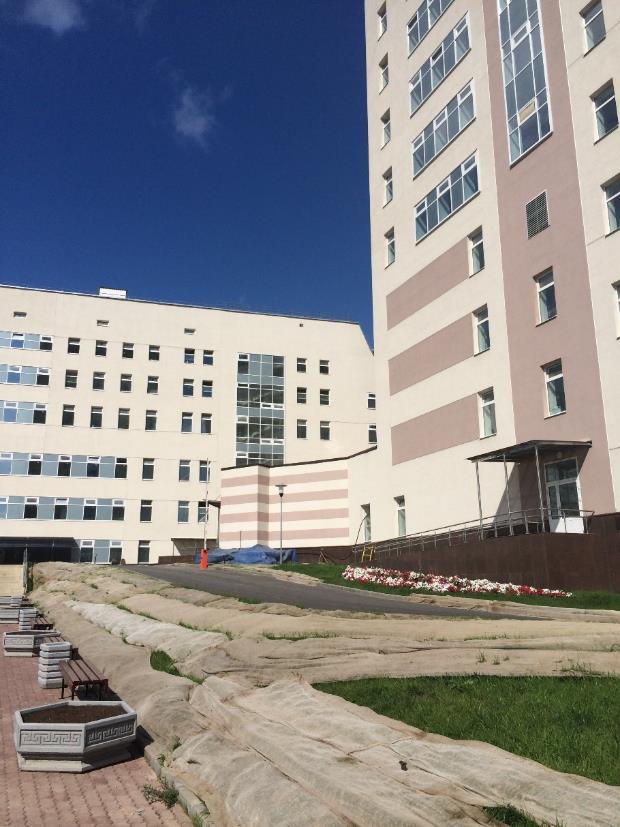 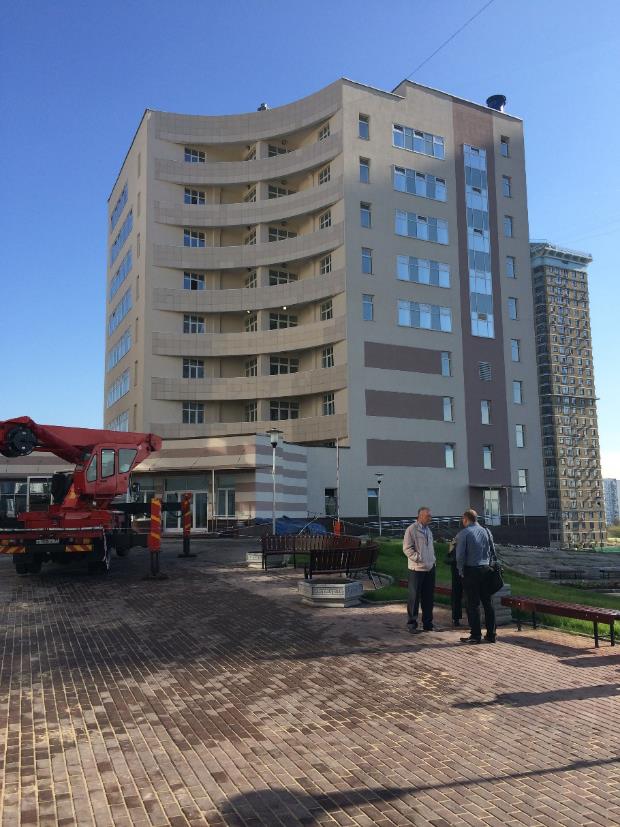 [Speaker Notes: По столбцам:
По 2013 году: Москва + филиалы. 
По 2020 году:
для показателя № 1 по филиалам план = факт (добавил около 680 и округлил)
Для других показателей показан план из ТОП5-100, только Москва. Других подтвержденных планов нет.

По показателям:

1. Численность преподавателей и исследователей не включает численность стажеров-исследователей (данные Управления персонала для Бюллетеня абсолютных показателей), на конец года, с учетом доли занимаемых ставок

2. Преподаватели и исследователи, привлеченные на международном рынке: численность иностранных (без учета стажеров-исследователей и ассистентов (8,5), иностранных граждан стран СНГ без ученой степени (9,25)) НПР (82,5) + российские граждане со степенью PhD (26,5). Численность иностранных граждан со степенью PhD – 49, всего НПР со степенью PhD – 75,5. НПР - иностранные граждане стран СНГ с ученой степенью доктора или кандидата наук 3,5, НПР – иностранные граждане (за исключением стран СНГ), не имеющие ученой степени – 30. + 13 иностранцев и россиян с PhD в филиалах

3. Российские преподаватели и исследователи, публикующиеся в рецензируемых международных журналах – оценка по спискам получателей надбавок 3-го уровня (за статью в зарубежном рецензируемом журнале), без учета иностранцев и россиян с PhD 27 (получатели 2012-2014 гг.) + 81 (2013-2015 гг.) + филиалы 17 (2013-2015) + 14 (2012-2014)
Статьи считаются за 3 года, цитирования за 5 лет, комментарии к расчету на предыдущем слайде (соответствуют второму и третьему показателю соответственно)

4. Остальные показатели подтверждаю, кроме показателя: Доля исследовательских коллективов, интегрированных в глобальные научные сети, %]
МИЭМ СтрогиноТекущее состояние
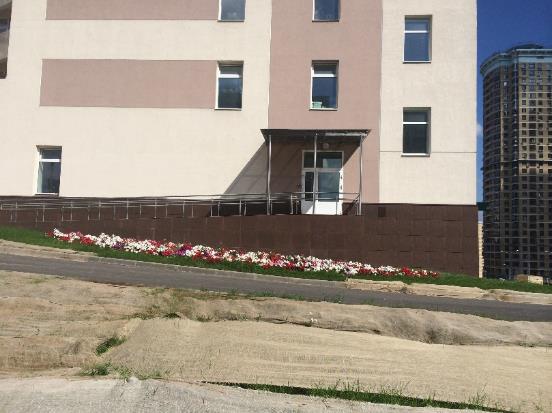 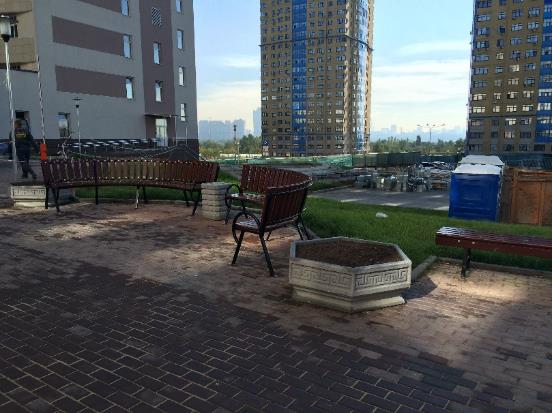 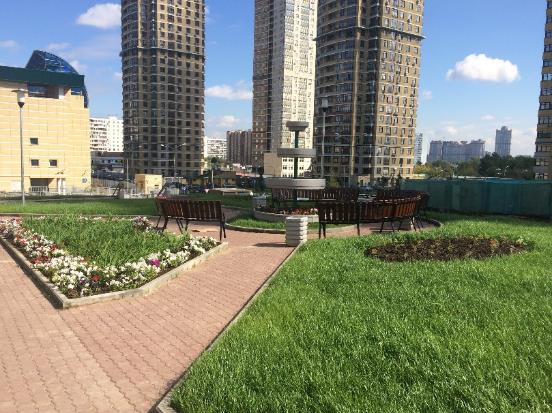 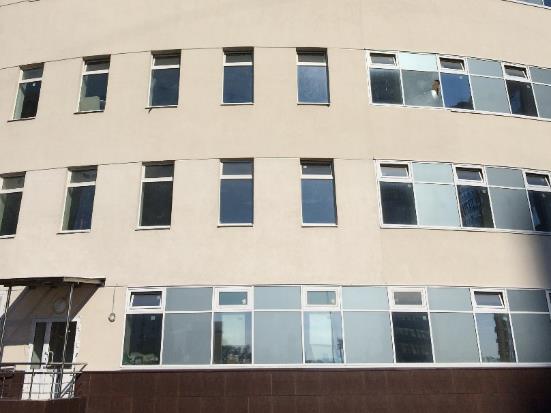 [Speaker Notes: По столбцам:
По 2013 году: Москва + филиалы. 
По 2020 году:
для показателя № 1 по филиалам план = факт (добавил около 680 и округлил)
Для других показателей показан план из ТОП5-100, только Москва. Других подтвержденных планов нет.

По показателям:

1. Численность преподавателей и исследователей не включает численность стажеров-исследователей (данные Управления персонала для Бюллетеня абсолютных показателей), на конец года, с учетом доли занимаемых ставок

2. Преподаватели и исследователи, привлеченные на международном рынке: численность иностранных (без учета стажеров-исследователей и ассистентов (8,5), иностранных граждан стран СНГ без ученой степени (9,25)) НПР (82,5) + российские граждане со степенью PhD (26,5). Численность иностранных граждан со степенью PhD – 49, всего НПР со степенью PhD – 75,5. НПР - иностранные граждане стран СНГ с ученой степенью доктора или кандидата наук 3,5, НПР – иностранные граждане (за исключением стран СНГ), не имеющие ученой степени – 30. + 13 иностранцев и россиян с PhD в филиалах

3. Российские преподаватели и исследователи, публикующиеся в рецензируемых международных журналах – оценка по спискам получателей надбавок 3-го уровня (за статью в зарубежном рецензируемом журнале), без учета иностранцев и россиян с PhD 27 (получатели 2012-2014 гг.) + 81 (2013-2015 гг.) + филиалы 17 (2013-2015) + 14 (2012-2014)
Статьи считаются за 3 года, цитирования за 5 лет, комментарии к расчету на предыдущем слайде (соответствуют второму и третьему показателю соответственно)

4. Остальные показатели подтверждаю, кроме показателя: Доля исследовательских коллективов, интегрированных в глобальные научные сети, %]
МИЭМ СтрогиноТекущее состояние
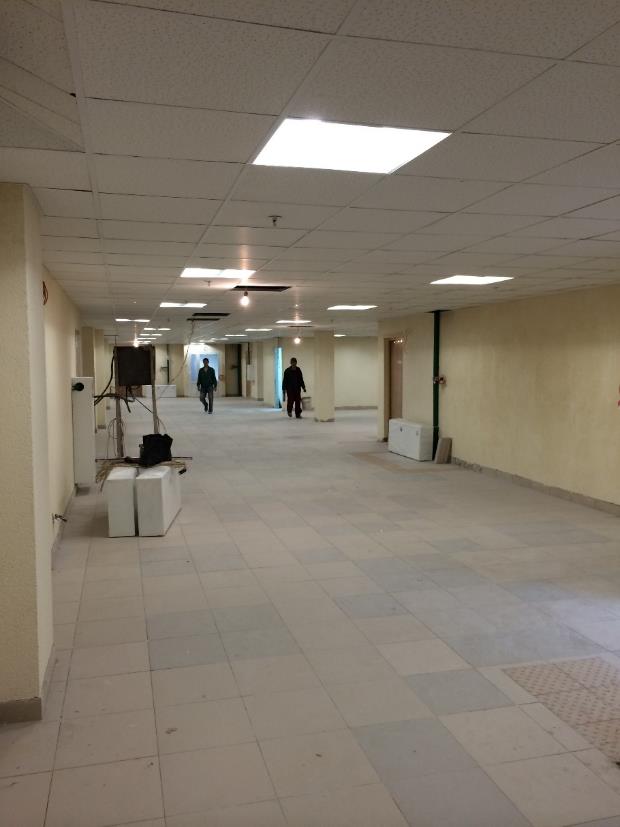 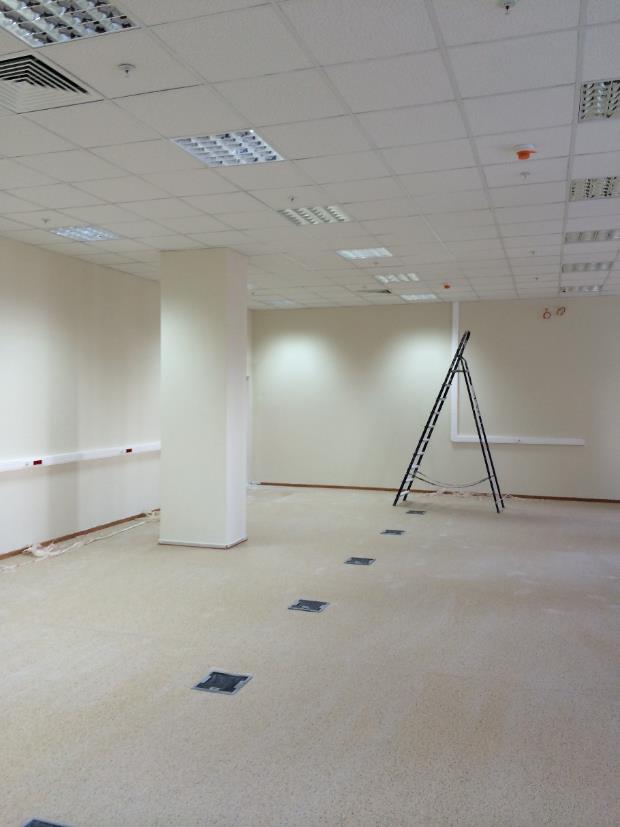 [Speaker Notes: По столбцам:
По 2013 году: Москва + филиалы. 
По 2020 году:
для показателя № 1 по филиалам план = факт (добавил около 680 и округлил)
Для других показателей показан план из ТОП5-100, только Москва. Других подтвержденных планов нет.

По показателям:

1. Численность преподавателей и исследователей не включает численность стажеров-исследователей (данные Управления персонала для Бюллетеня абсолютных показателей), на конец года, с учетом доли занимаемых ставок

2. Преподаватели и исследователи, привлеченные на международном рынке: численность иностранных (без учета стажеров-исследователей и ассистентов (8,5), иностранных граждан стран СНГ без ученой степени (9,25)) НПР (82,5) + российские граждане со степенью PhD (26,5). Численность иностранных граждан со степенью PhD – 49, всего НПР со степенью PhD – 75,5. НПР - иностранные граждане стран СНГ с ученой степенью доктора или кандидата наук 3,5, НПР – иностранные граждане (за исключением стран СНГ), не имеющие ученой степени – 30. + 13 иностранцев и россиян с PhD в филиалах

3. Российские преподаватели и исследователи, публикующиеся в рецензируемых международных журналах – оценка по спискам получателей надбавок 3-го уровня (за статью в зарубежном рецензируемом журнале), без учета иностранцев и россиян с PhD 27 (получатели 2012-2014 гг.) + 81 (2013-2015 гг.) + филиалы 17 (2013-2015) + 14 (2012-2014)
Статьи считаются за 3 года, цитирования за 5 лет, комментарии к расчету на предыдущем слайде (соответствуют второму и третьему показателю соответственно)

4. Остальные показатели подтверждаю, кроме показателя: Доля исследовательских коллективов, интегрированных в глобальные научные сети, %]
МИЭМ СтрогиноТекущее состояние
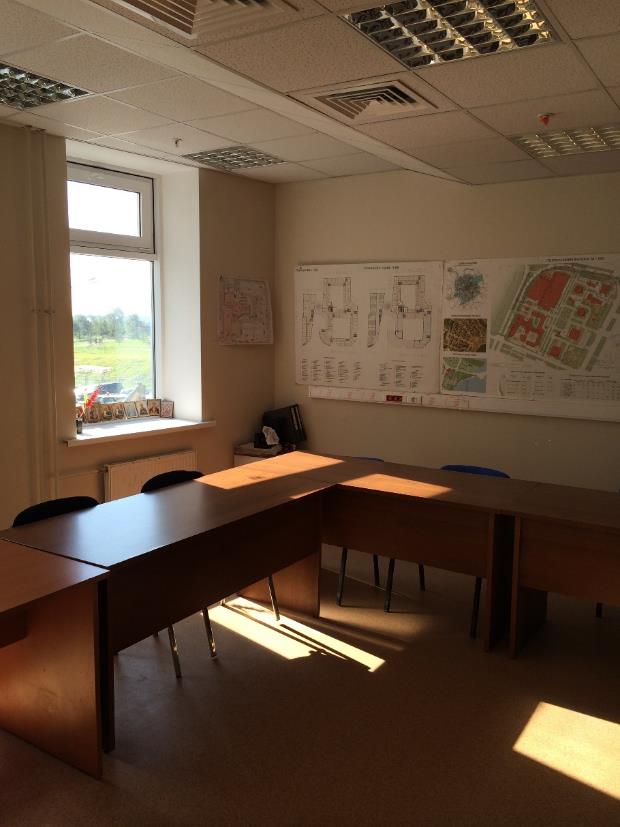 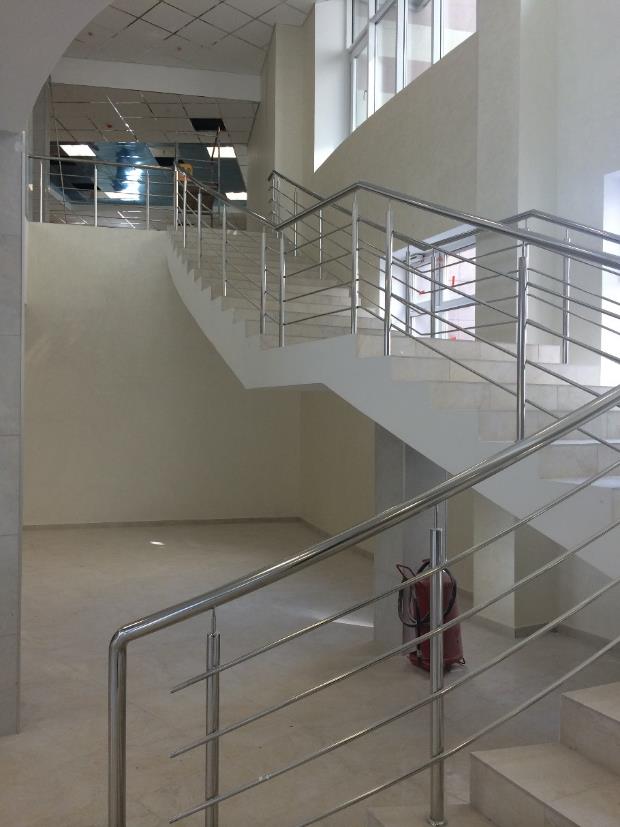 [Speaker Notes: По столбцам:
По 2013 году: Москва + филиалы. 
По 2020 году:
для показателя № 1 по филиалам план = факт (добавил около 680 и округлил)
Для других показателей показан план из ТОП5-100, только Москва. Других подтвержденных планов нет.

По показателям:

1. Численность преподавателей и исследователей не включает численность стажеров-исследователей (данные Управления персонала для Бюллетеня абсолютных показателей), на конец года, с учетом доли занимаемых ставок

2. Преподаватели и исследователи, привлеченные на международном рынке: численность иностранных (без учета стажеров-исследователей и ассистентов (8,5), иностранных граждан стран СНГ без ученой степени (9,25)) НПР (82,5) + российские граждане со степенью PhD (26,5). Численность иностранных граждан со степенью PhD – 49, всего НПР со степенью PhD – 75,5. НПР - иностранные граждане стран СНГ с ученой степенью доктора или кандидата наук 3,5, НПР – иностранные граждане (за исключением стран СНГ), не имеющие ученой степени – 30. + 13 иностранцев и россиян с PhD в филиалах

3. Российские преподаватели и исследователи, публикующиеся в рецензируемых международных журналах – оценка по спискам получателей надбавок 3-го уровня (за статью в зарубежном рецензируемом журнале), без учета иностранцев и россиян с PhD 27 (получатели 2012-2014 гг.) + 81 (2013-2015 гг.) + филиалы 17 (2013-2015) + 14 (2012-2014)
Статьи считаются за 3 года, цитирования за 5 лет, комментарии к расчету на предыдущем слайде (соответствуют второму и третьему показателю соответственно)

4. Остальные показатели подтверждаю, кроме показателя: Доля исследовательских коллективов, интегрированных в глобальные научные сети, %]
МИЭМ СтрогиноТекущее состояние
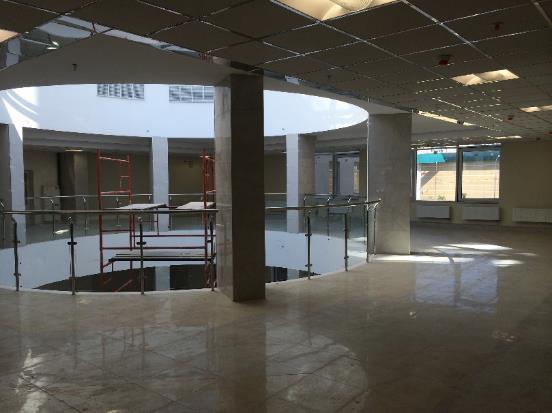 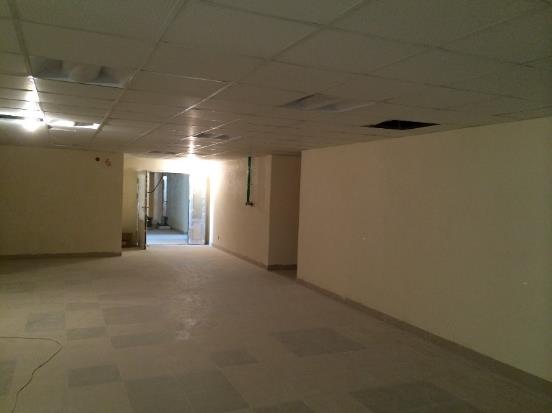 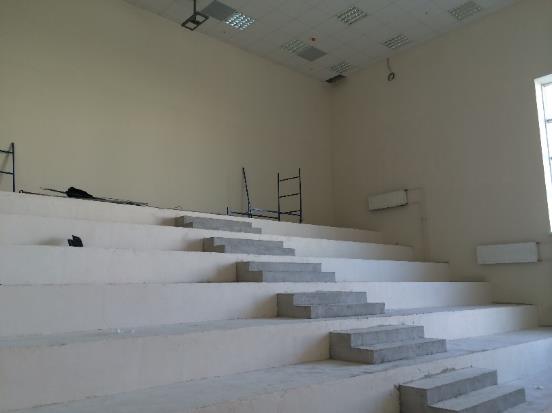 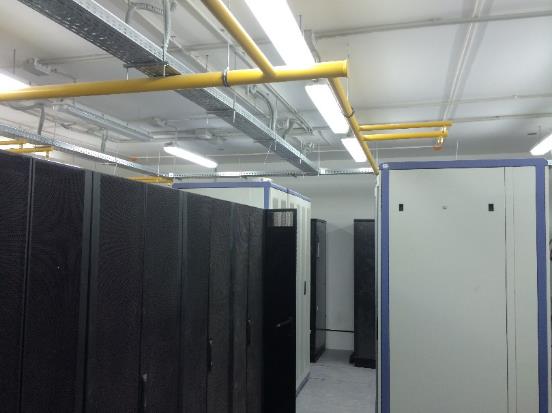 [Speaker Notes: По столбцам:
По 2013 году: Москва + филиалы. 
По 2020 году:
для показателя № 1 по филиалам план = факт (добавил около 680 и округлил)
Для других показателей показан план из ТОП5-100, только Москва. Других подтвержденных планов нет.

По показателям:

1. Численность преподавателей и исследователей не включает численность стажеров-исследователей (данные Управления персонала для Бюллетеня абсолютных показателей), на конец года, с учетом доли занимаемых ставок

2. Преподаватели и исследователи, привлеченные на международном рынке: численность иностранных (без учета стажеров-исследователей и ассистентов (8,5), иностранных граждан стран СНГ без ученой степени (9,25)) НПР (82,5) + российские граждане со степенью PhD (26,5). Численность иностранных граждан со степенью PhD – 49, всего НПР со степенью PhD – 75,5. НПР - иностранные граждане стран СНГ с ученой степенью доктора или кандидата наук 3,5, НПР – иностранные граждане (за исключением стран СНГ), не имеющие ученой степени – 30. + 13 иностранцев и россиян с PhD в филиалах

3. Российские преподаватели и исследователи, публикующиеся в рецензируемых международных журналах – оценка по спискам получателей надбавок 3-го уровня (за статью в зарубежном рецензируемом журнале), без учета иностранцев и россиян с PhD 27 (получатели 2012-2014 гг.) + 81 (2013-2015 гг.) + филиалы 17 (2013-2015) + 14 (2012-2014)
Статьи считаются за 3 года, цитирования за 5 лет, комментарии к расчету на предыдущем слайде (соответствуют второму и третьему показателю соответственно)

4. Остальные показатели подтверждаю, кроме показателя: Доля исследовательских коллективов, интегрированных в глобальные научные сети, %]
МОСКОВСКИЙ ИНСТИТУТ ЭЛЕКТРОНИКИ И МАТЕМАТИКИ
НАЦИОНАЛЬНОГО ИССЛЕДОВАТЕЛЬСКОГО УНИВЕРСИТЕТА «ВЫСШАЯ ШКОЛА ЭКОНОМИКИ»
Спасибо за внимание!!!